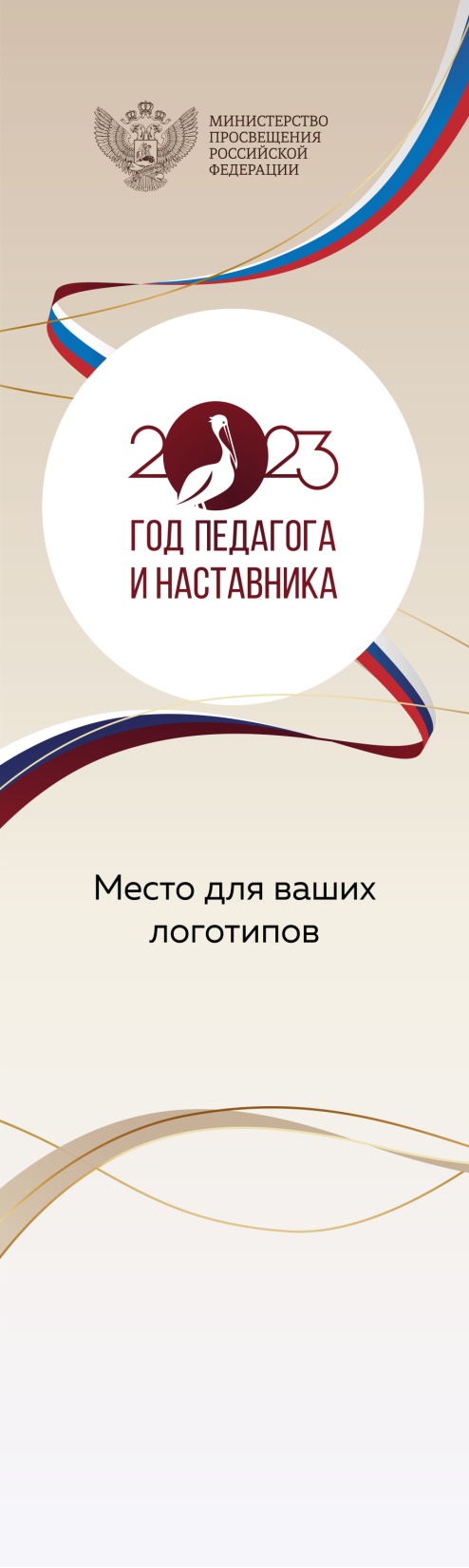 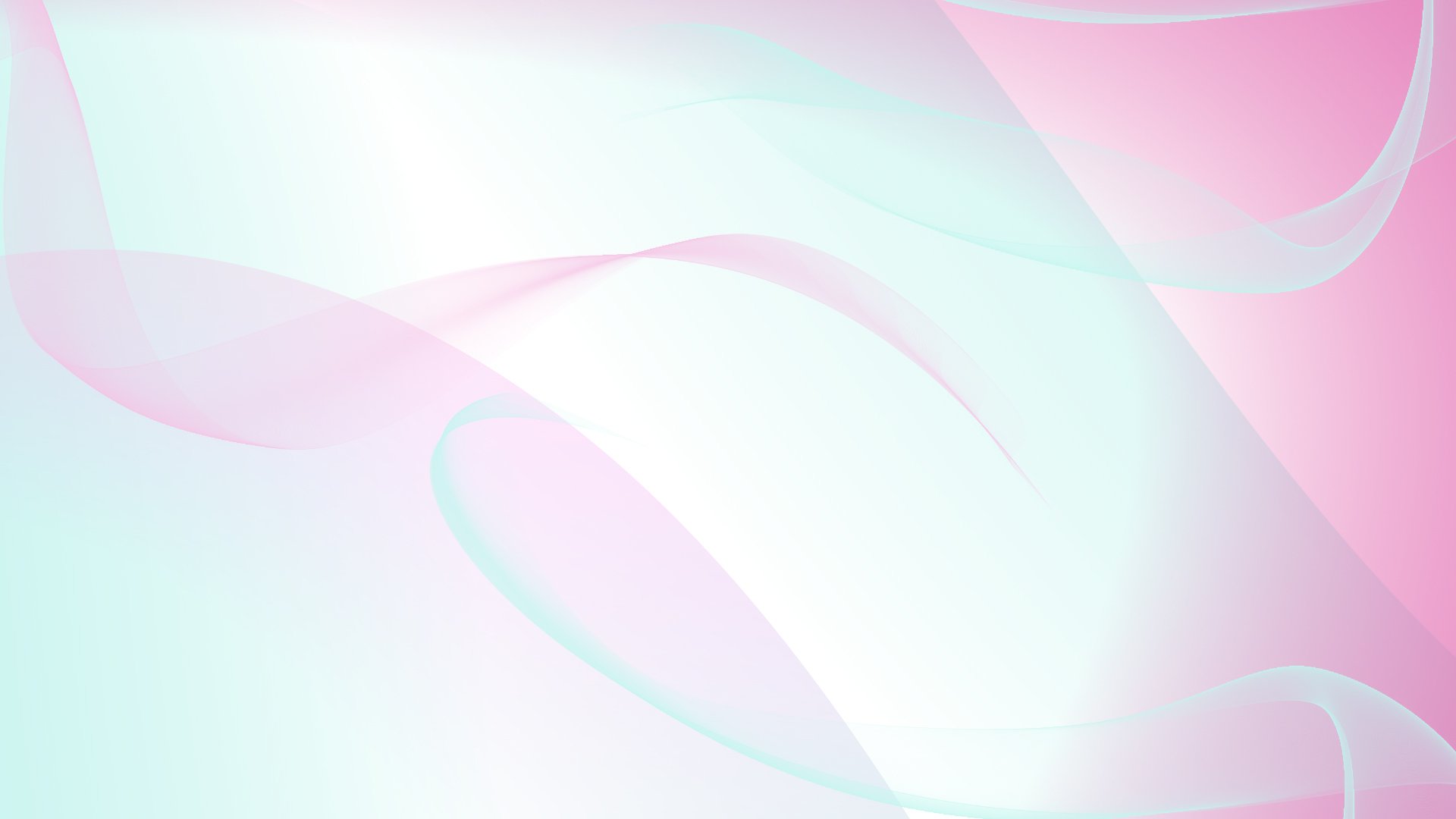 Лаборатория «Сенсорные сказки»
Вторая группа раннего возраста
Воспитатель Кузнецова Людмила Леонидовна
«Класс! От мастера»
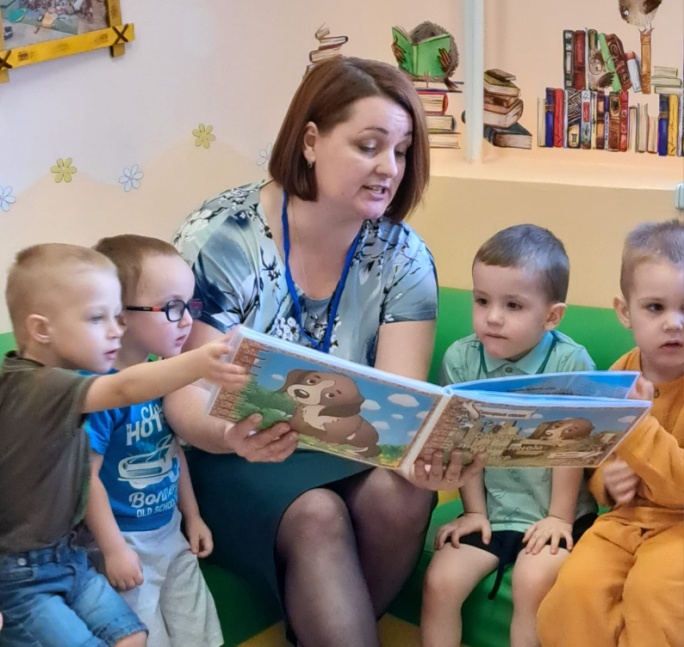 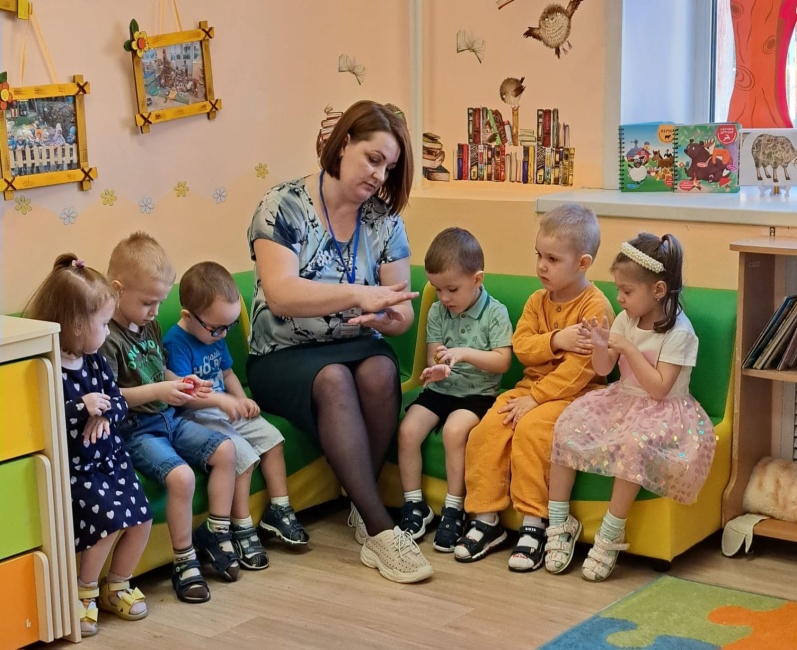 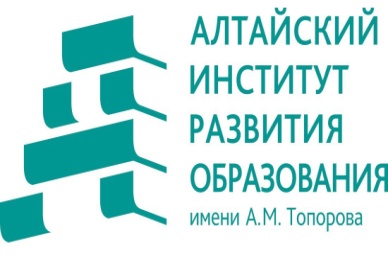 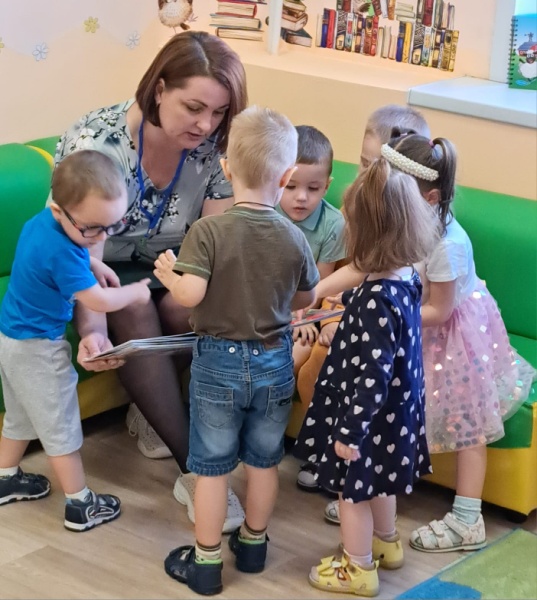 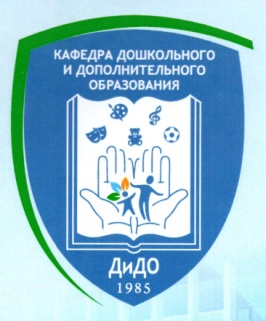 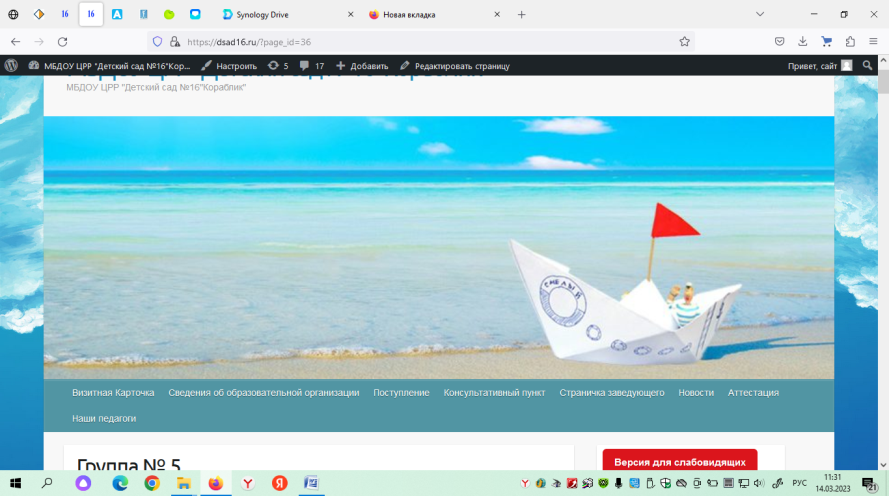 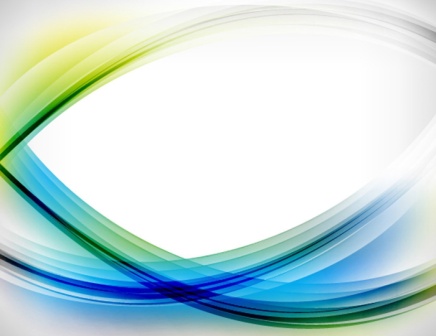 МБДОУ ЦРР-"Детский сад №16
"Кораблик"
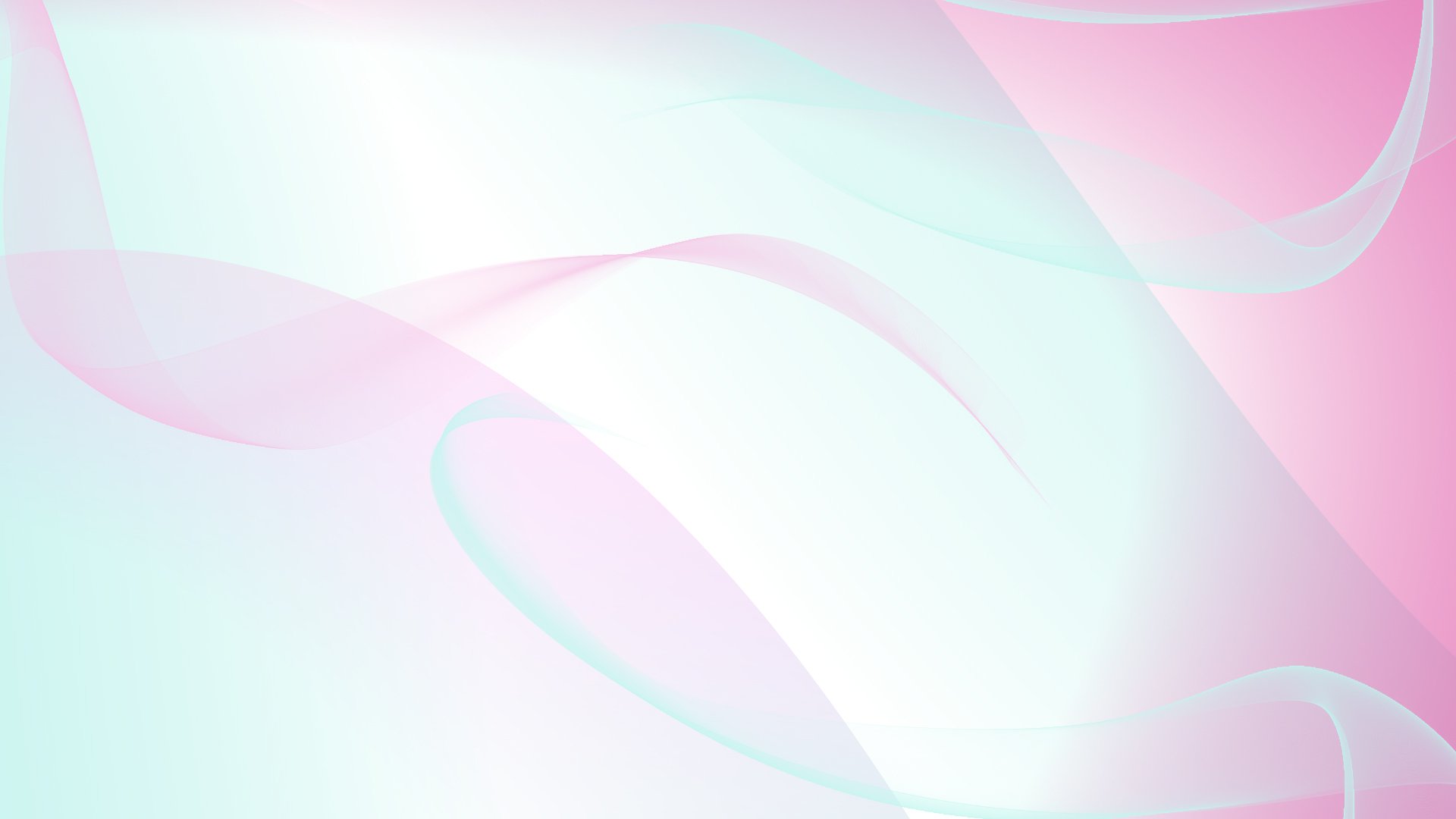 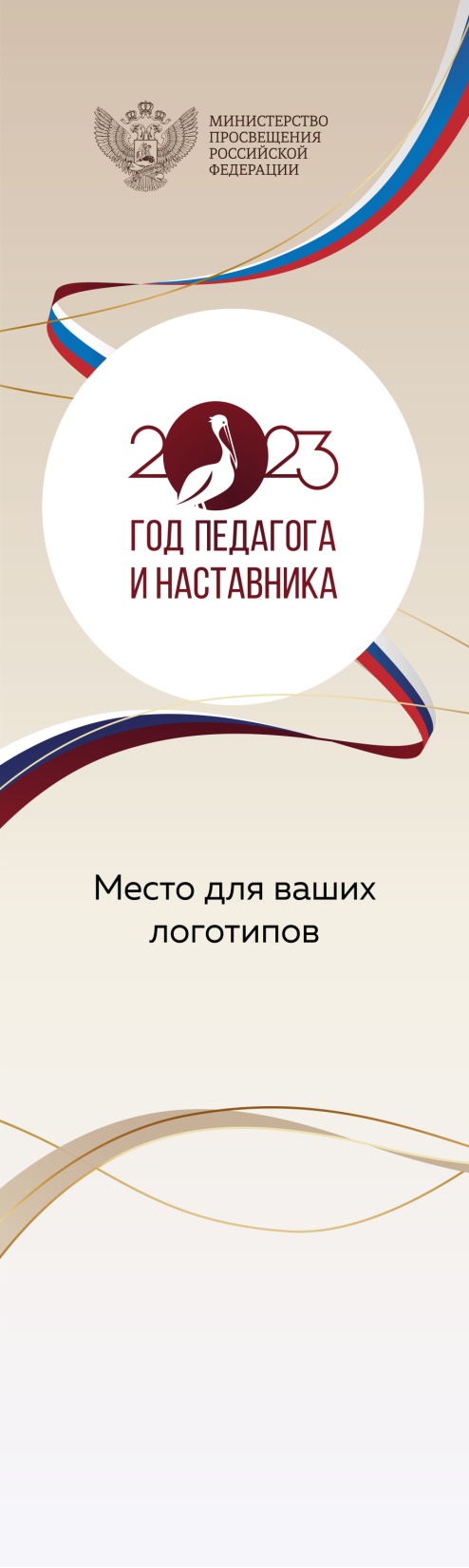 Мастерская «Сенсорные сказки»
Воспитатель Кузнецова Людмила Леонидовна
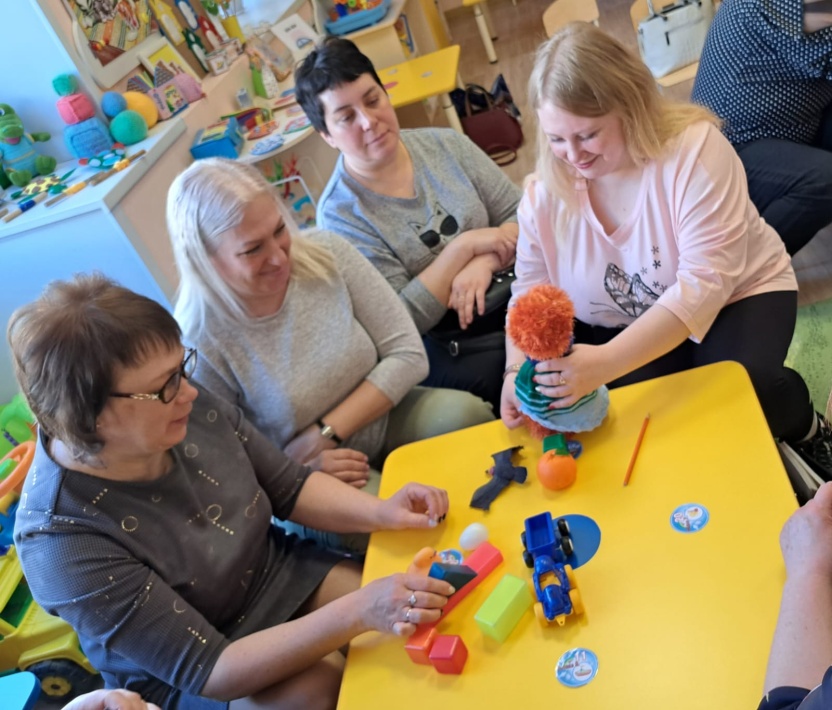 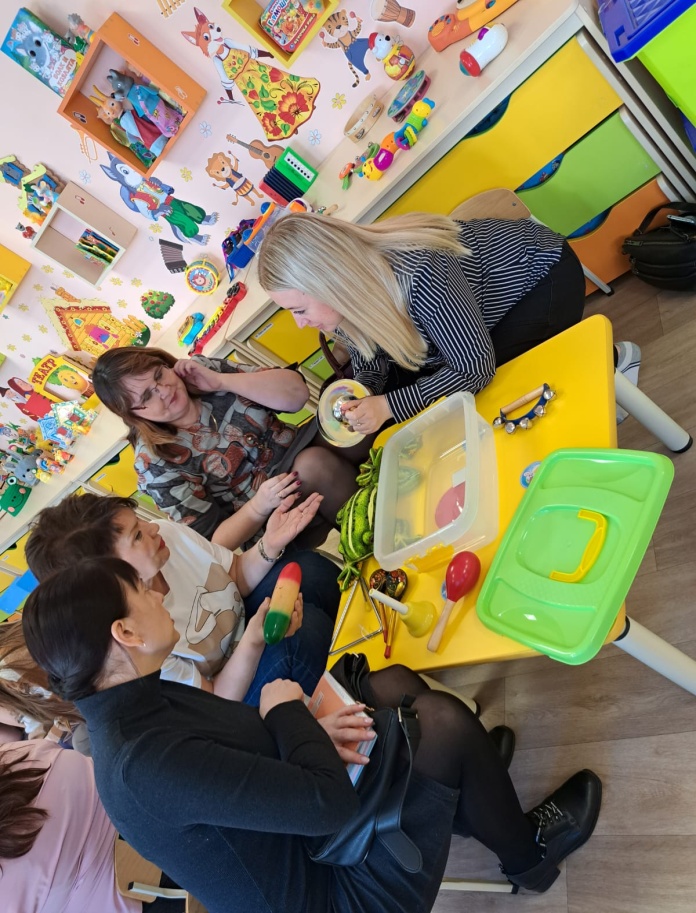 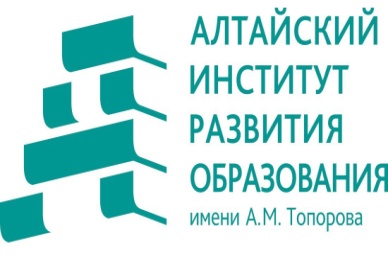 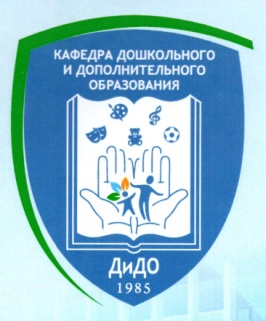 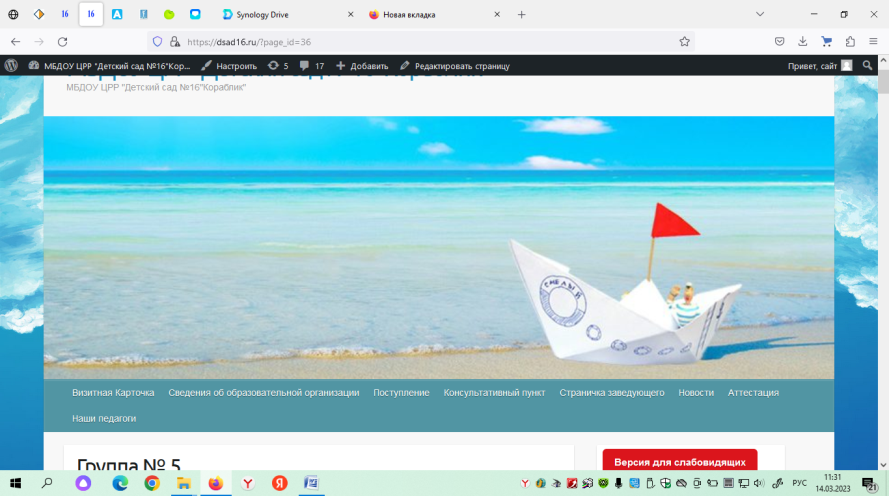 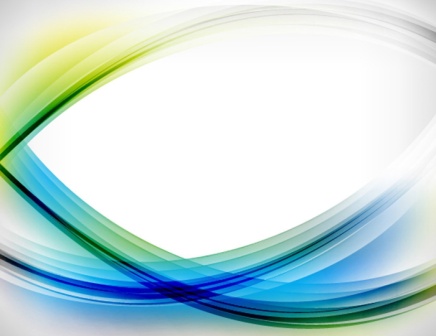 МБДОУ ЦРР-"Детский сад №16
"Кораблик"